Regular Expressions(RegEx)
Regular expression is like another language
What is a regular expression?

Literal (or normal characters)
Alphanumeric 
abc…ABC…0123...
Punctuation 
-_ ,.;:=()/+ *%&{}[]?!$’^|\<>"@#

Just like languages Regular expressions also have dialects
awk, egrep, Emacs, grep, Perl, POSIX, Tcl, PROSITE
Why use a regular expression?
ALDVANRPMPKPEMFAAHRAKTLAELRKRKLEGVVLIYGFPEPTRAHCDFEPVFRQESCFYWLTGVNEADCAYFLDIETGKEILFYPDIPQAYIIWFGELATIDDIKKKYGFEDVRLMPKIQETLAEYKLKKIHTLPETCILKGYVAVKDKNEFIDVVGELRQIKDDDEMVLIQYACDVNSFAVRDTFKKVHPKMWEHQVEANLIKHYVDYYCRCFAFSTIVCSGENCSILHYHHNNKFIEDGELILIDTGCEYNCAADNTRTIPANGKFSPDQRAVYQAVLDCHNYVVAHAKPGVWPDLAYDSAKVMAAGLLKLGLFQNGTVDEIVDAGALAVFYPHGLGHGMGIDCHEIAGWPRGTCRGKKPHHSFVRFGRTLEKGVVITNEPGCYFIRPSYNAAFADPEKSKYINKEVCERLRKTVGGVRIEDDLLITEDGCKVLSNIPKEIDEIEAFMAKKESKL
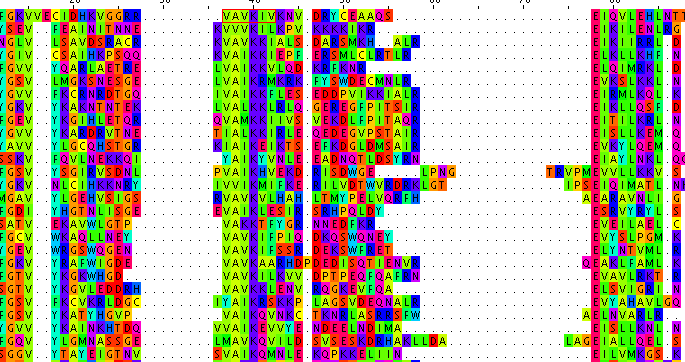 VAVK
Why use a regular expression?
ALDVANRPMPKPEMFAAHRAKTLAELRKRKLEGVVLIYGFPEPTRAHCDFEPVFRQESCFYWLTGVNEADCAYFLDIETGKEILFYPDIPQAYIIWFGELATIDDIKKKYGFEDVRLMPKIQETLAEYKLKKIHTLPETCILKGYVAVKDKNEFIDVVGELRQIKDDDEMVLIQYACDVNSFAVRDTFKKVHPKMWEHQVEANLIKHYVDYYCRCFAFSTIVCSGENCSILHYHHNNKFIEDGELILIDTGCEYNCAADNTRTIPANGKFSPDQRAVYQAVLDCHNYVVAHAKPGVWPDLAYDSAKVMAAGLLKLGLFQNGTVDEIVDAGALAVFYPHGLGHGMGIDCHEIAGWPRGTCRGKKPHHSFVRFGRTLEKGVVITNEPGCYFIRPSYNAAFADPEKSKYINKEVCERLRKTVGGVRIEDDLLITEDGCKVLSNIPKEIDEIEAFMAKKESKL
Why use a regular expression?
ALDVANRPMPKPEMFAAHRAKTLAELRKRKLEGVVLIYGFPEPTRAHCDFEPVFRQESCFYWLTGVNEADCAYFLDIETGKEILFYPDIPQAYIIWFGELATIDDIKKKYGFEDVRLMPKIQETLAEYKLKKIHTLPETCILKGYVAVKDKNEFIDVVGELRQIKDDDEMVLIQYACDVNSFAVRDTFKKVHPKMWEHQVEANLIKHYVDYYCRCFAFSTIVCSGENCSILHYHHNNKFIEDGELILIDTGCEYNCAADNTRTIPANGKFSPDQRAVYQAVLDCHNYVVAHAKPGVWPDLAYDSAKVMAAGLLKLGLFQNGTVDEIVDAGALAVFYPHGLGHGMGIDCHEIAGWPRGTCRGKKPHHSFVRFGRTLEKGVVITNEPGCYFIRPSYNAAFADPEKSKYINKEVCERLRKTVGGVRIEDDLLITEDGCKVLSNIPKEIDEIEAFMAKKESKL
SKL$
Why use a regular expression?
ALDVANRPMPKPEMFAAHRAKTLAELRKRKLEGVVLIYGFPEPTRAHCDFEPVFRQESCFYWLTGVNEADCAYFLDIETGKEILFYPDIPQAYIIWFGELATIDDIKKKYGFEDVRLMPKIQETLAEYKLKKIHTLPETCILKGYVAVKDKNEFIDVVGELRQIKDDDEMVLIQYACDVNSFAVRDTFKKVHPKMWEHQVEANLIKHYVDYYCRCFAFSTIVCSGENCSILHYHHNNKFIEDGELILIDTGCEYNCAADNTRTIPANGKFSPDQRAVYQAVLDCHNYVVAHAKPGVWPDLAYDSAKVMAAGLLKLGLFQNGTVDEIVDAGALAVFYPHGLGHGMGIDCHEIAGWPRGTCRGKKPHHSFVRFGRTLEKGVVITNEPGCYFIRPSYNAAFADPEKSKYINKEVCERLRKTVGGVRIEDDLLITEDGCKVLSNIPKEIDEIEAFMAKKESKL
SKL$
[STAGCN]    [RKH]     [LIVMAFY]     $
ALSTDNVANRPMPKPEMF….

Text: The sequence must start with an alanine, followed by any amino acid, followed by a serine or a threonine, two times, followed by any amino acid or nothing, followed by any amino acid except a valine.

Regex: ^A.[ST]{2}.?[^V]